ОРГАНИЗАЦИЯ ПРОВЕДЕНИЯ
ГИА9
для руководящих сотрудников ППЭ
3. ЭКЗАМЕНАЦИОННЫЕ МАТЕРИАЛЫ
2
Состав экзаменационных материалов ГИА9
1 на аудиторию
1
Доставочные пакеты с КИМ (заданиями)
1 на аудиторию
2
Секьюрпак с комплектами бланков (возвратные – внутри)
1 на ППЭ
Защищенный пакет с документами ППЭ
3
Дополнительные бланки ответов (ДБО) №2 будут предоставлены ППОИ в электронном виде. 
Решение о схеме передачи ДБО в ППЭ принимается на уровне района. 
ДБО двусторонние.
В ППЭ на дому ДБО будут вложены в пакет руководителя.
3
www.ege.spb.ru			      (812) 576-34-40			                 ege@spb.edu.ru
Состав экзаменационных материалов ГИА9
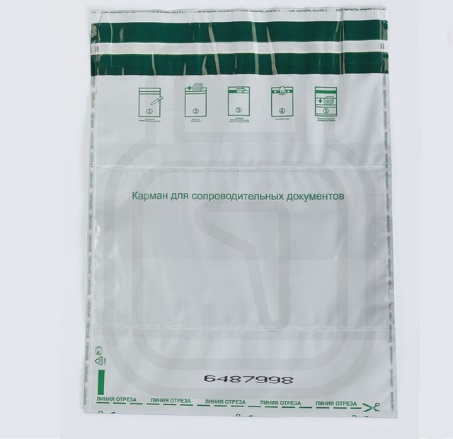 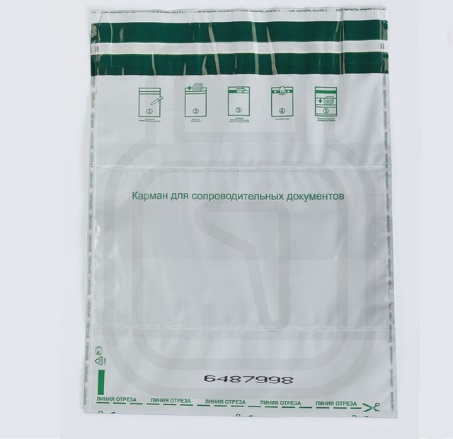 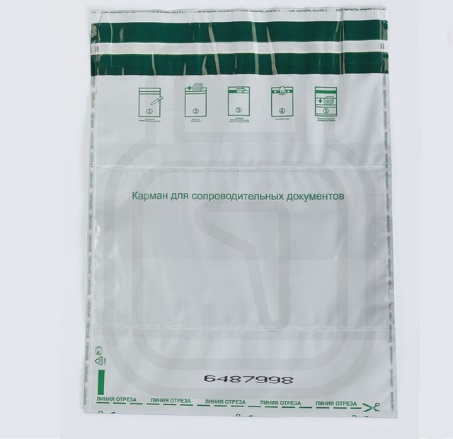 Аудиторный пакет с бланками и формами
КИМ
Пакет руководителя
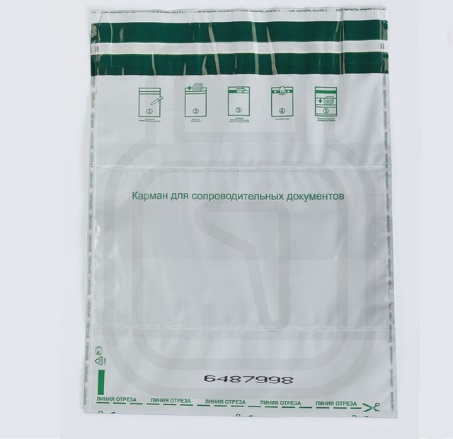 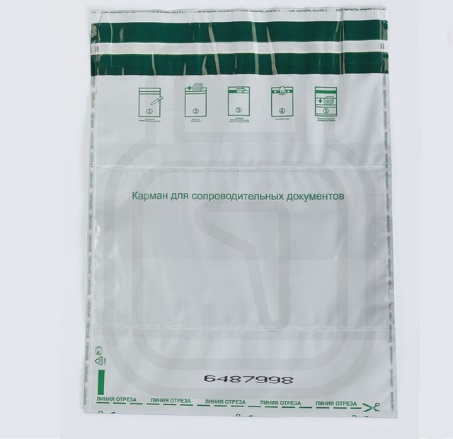 Секьюрпак для упаковки бланков ответов
Секьюрпак для упаковки пакета руководителя
4
ОСОБЕННОСТИ ПОДГОТОВКИ К ГИА9 ПО ОТДЕЛЬНЫМ УЧЕБНЫМ ПРЕДМЕТАМ
текст изложения (ОГЭ по русскому языку)
задания для аудирования (ОГЭ по иностранным языкам, письменная часть)
задания по информатике и ИКТ (ОГЭ и ГВЭ9)

Передаются в ППЭ в виде защищенного файла, технический специалист выполняет расшифровку и копирование защищенного файла на компьютеры в аудиториях или предоставляет аудиофайл (формат МР3) в аудитории на внешнем носителе. 
Файл будет передан в ППОИ не позднее, чем в 8.00 в день экзамена. Пароль к файлу будет передан в 9.00 в день экзамена.

Схему передачи файла и пароля в ППЭ определяет район.
5
Не позже, чем за 2 рабочих дня до проведения экзамена руководитель ППЭ должен получить информацию о количестве в ППЭ  участников ГИА9 с ОВЗ, инвалидов, детей-инвалидов и о необходимости организации проведения ГИА9 в условиях, учитывающих состояние их здоровья, особенности психофизического развития. 

Для слабовидящих участников масштабирование КИМ, бланков №1 до формата А3 на ГВЭ9 и ОГЭ осуществляется в РЦОИ. Бланки №2 НЕ масштабируются. В аудиторном секьюрпаке лежат бланки стандартные и увеличенные.
Слабовидящие участники экзамена могут работать со стандартными и масштабированными КИМ и бланками ответов №1. 
Бланки ответов №2 и ДБО №2 используются только стандартные.
Схема ПЕРЕДАЧИ материалов в день проведения ОГЭ по РУС И МАТ
СОТРУДНИК СС
ЧЛЕН ГЭКВ ППЭ
РУКОВОДИТЕЛЬ ППЭ
Не позднее, чемза 15 минутдо начала экзамена
ОРГАНИЗАТОР ППЭ
РУКОВОДИТЕЛЬ ППЭ
ЧЛЕН ГЭКВ ППЭ
ЧЛЕН ГЭК В ППОИ (координатор)
Не позднее, чемЧЕРЕЗ 15 минутПОСЛЕ ЗАВЕРШЕНИЯ экзамена
РЦОИ
7
www.ege.spb.ru			      (812) 576-34-40			                 rcoi@ege.spb.ru
ПОЛУЧЕНИЕ ЭКЗАМЕНАЦИОННЫХ МАТЕРИАЛОВ ГИА9 (кроме ОГЭ по русскому языку и математике)
РЦОИ       ППОИ (Акт ППОИ-14)
ППОИ         член ГЭК в ППЭ (Акт ППЭ-14)
член ГЭК в ППЭ         руководитель ППЭ (не менее, чем за 2 часа до начала экзамена) (Акт ППЭ-14)
Руководитель ППЭ          ответственный организатор в аудитории (не позже, чем за 45 минут до начала экзамена)
8
9
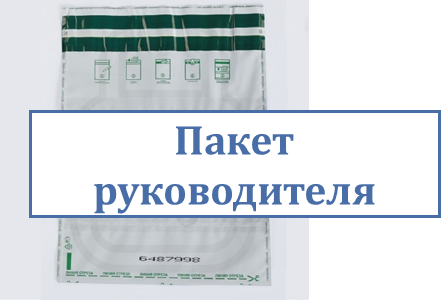 Руководитель ППЭ вскрывает сразу при получении от члена ГЭК
10
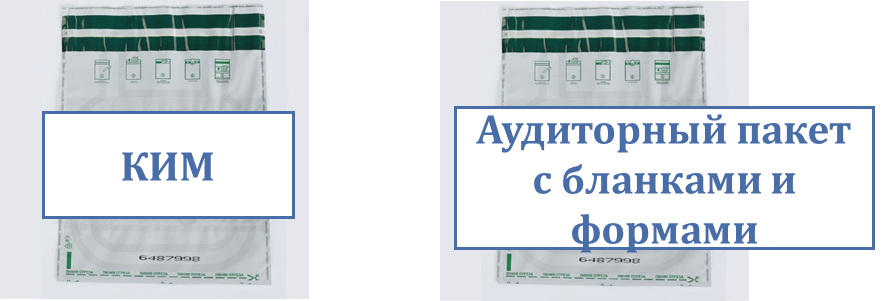 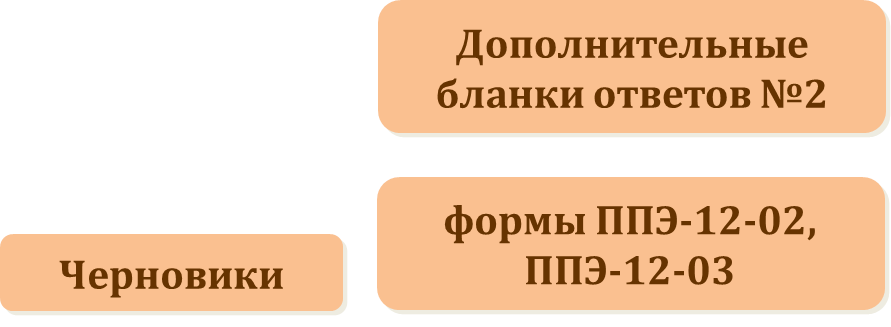 не менее, чем за      1 час до начала экзамена
Руководитель ППЭ выдает ответственным организаторам в аудиториях
11
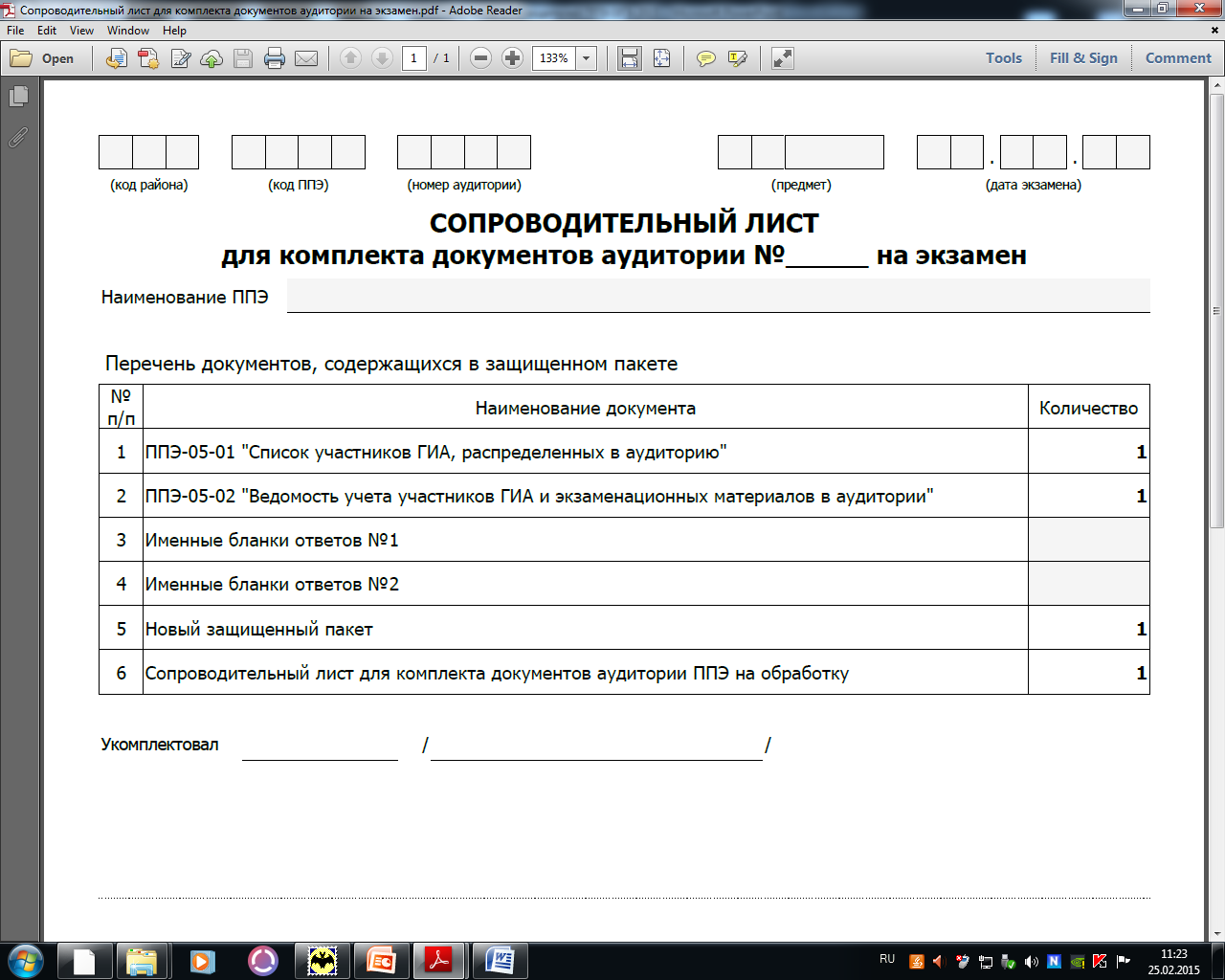 12
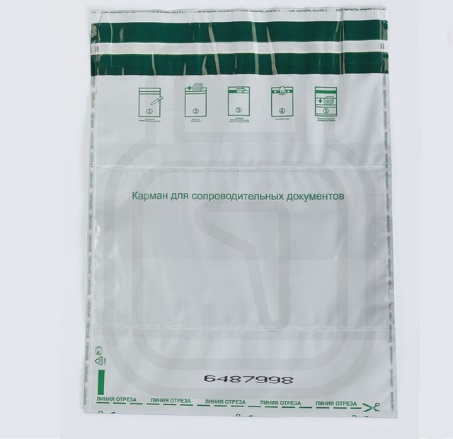 Организатор вскрывает до прихода участников
Аудиторный пакет с бланками и формами
9.50 
Начало инструктажа
Бланки
Не ранее 10.00 вторая часть инструктажа
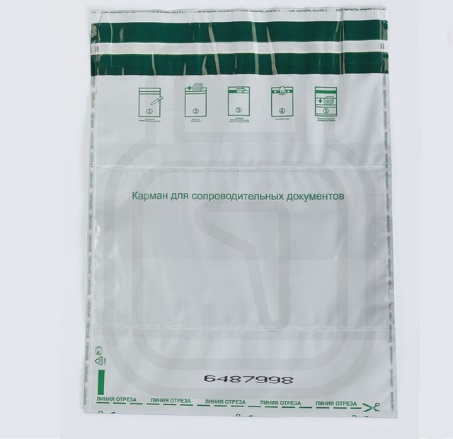 Организатор вскрывает пакет с КИМ
КИМ
не ранее 10.00
КИМ
13
Варианты КИМ выдаются в свободном порядке.
При проведении ГВЭ по русскому языку и математике необходимо учитывать формат работы (отражен в номере варианта, первая цифра) и особенности участников
Организаторы должны записать
номер фактически выданного варианта в поле «Вариант» всех именных бланков участников экзамена и в «Ведомость учета участников ГИА и экзаменационных материалов в аудитории» (ППЭ-05-02) в графу «Вариант».
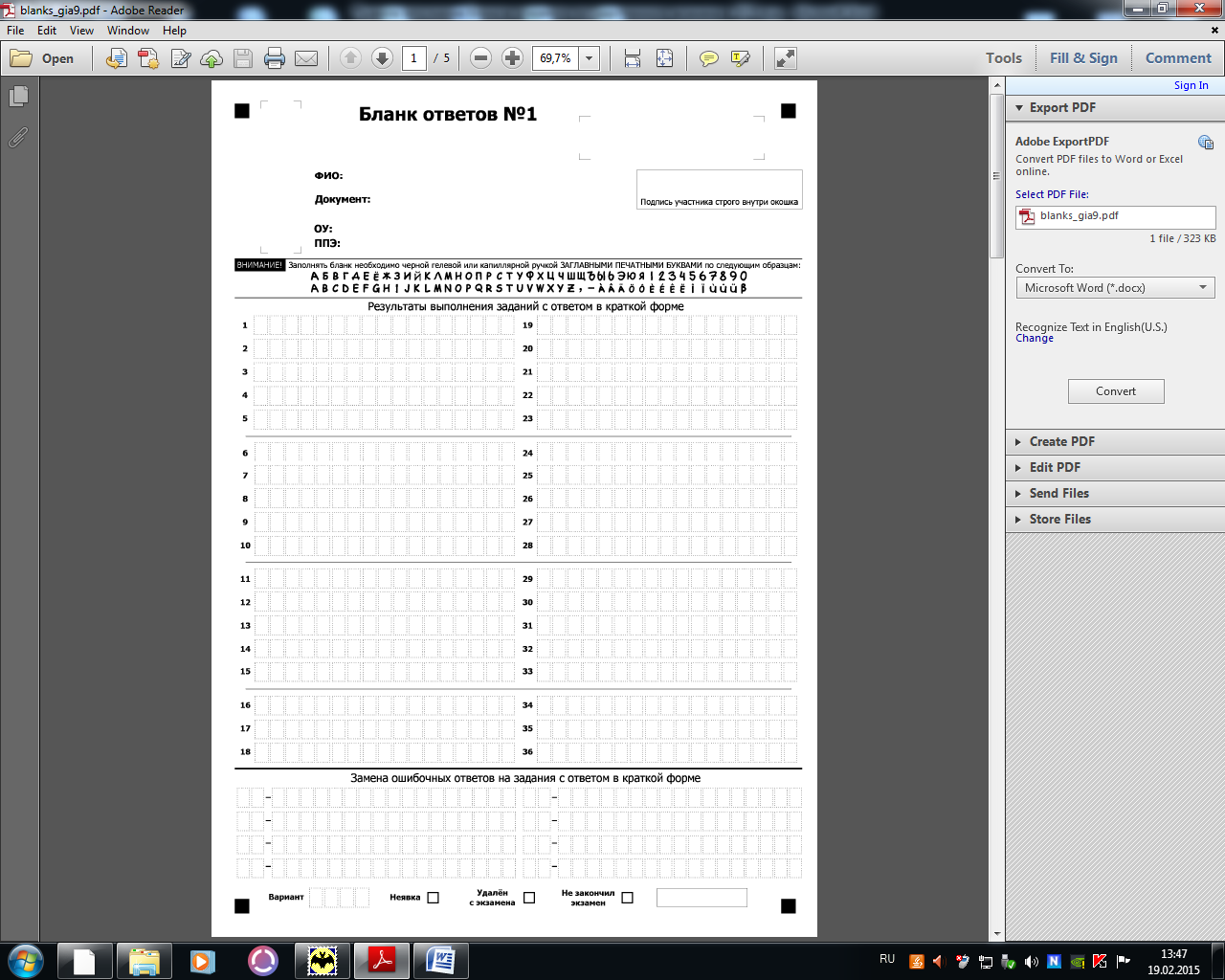 14
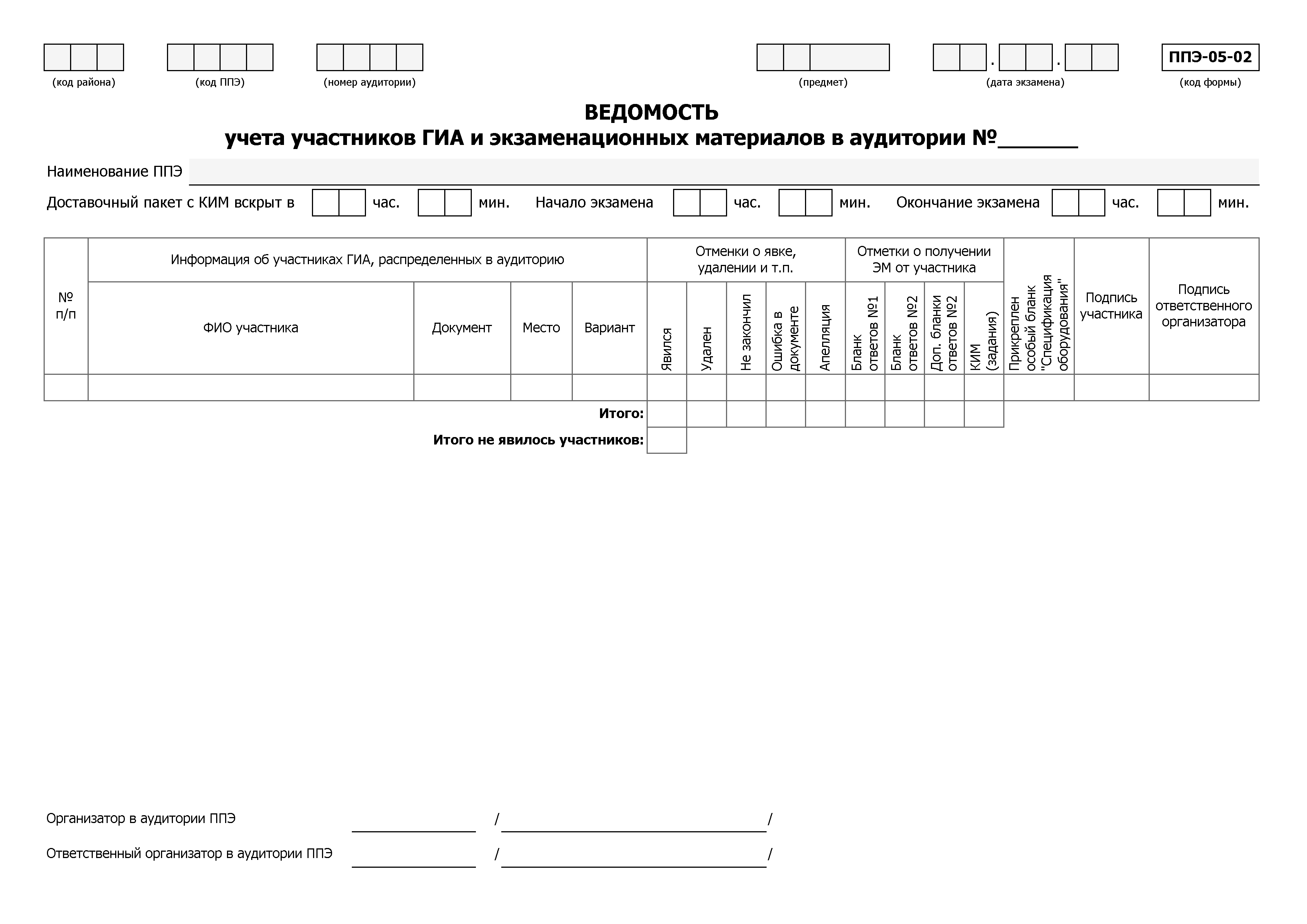 15
В случае обнаружения полиграфических дефектов КИМ необходимо заменить вариант КИМ.
В случае если участник предъявил претензию по содержанию задания своего КИМ, необходимо зафиксировать суть претензии в служебной записке и передать ее руководителю ППЭ (служебная записка должна содержать информацию о номере варианта КИМ, задании и содержании замечания).
16
На рабочем столе участника
Разрешенные средства воспитания и обучения
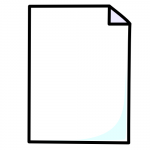 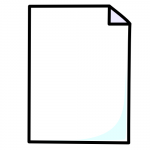 Бланки
КИМ
Черновики
Специальные технические средства для лиц с ОВЗ
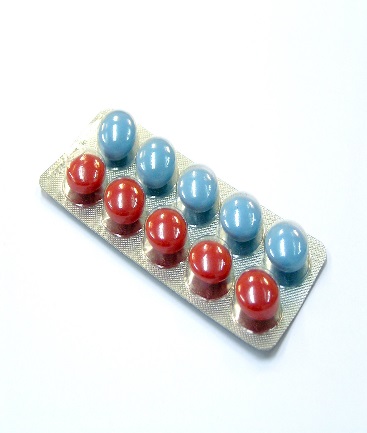 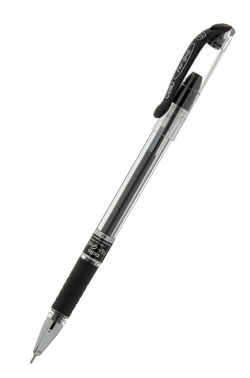 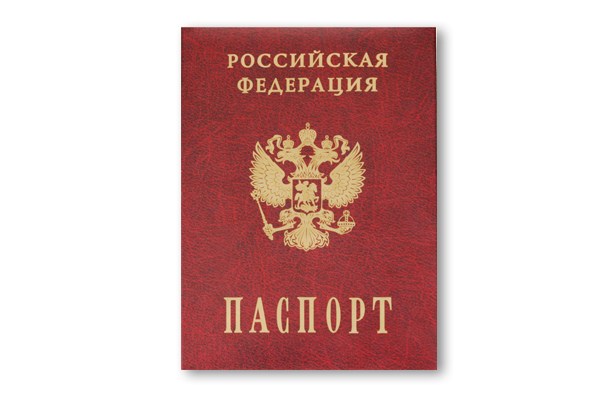 17
В случае выхода участника из аудитории организатор должен проконтролировать количество оставленных участником на рабочем столе экзаменационных материалов.
18
ГИА 9. Сбор материалов: 
Бланки ответов
ДБО – ЗА ОСНОВНЫМ БЛАНКОМ ОТВЕТОВ КОНКРЕТНОГО УЧАСТНИКА
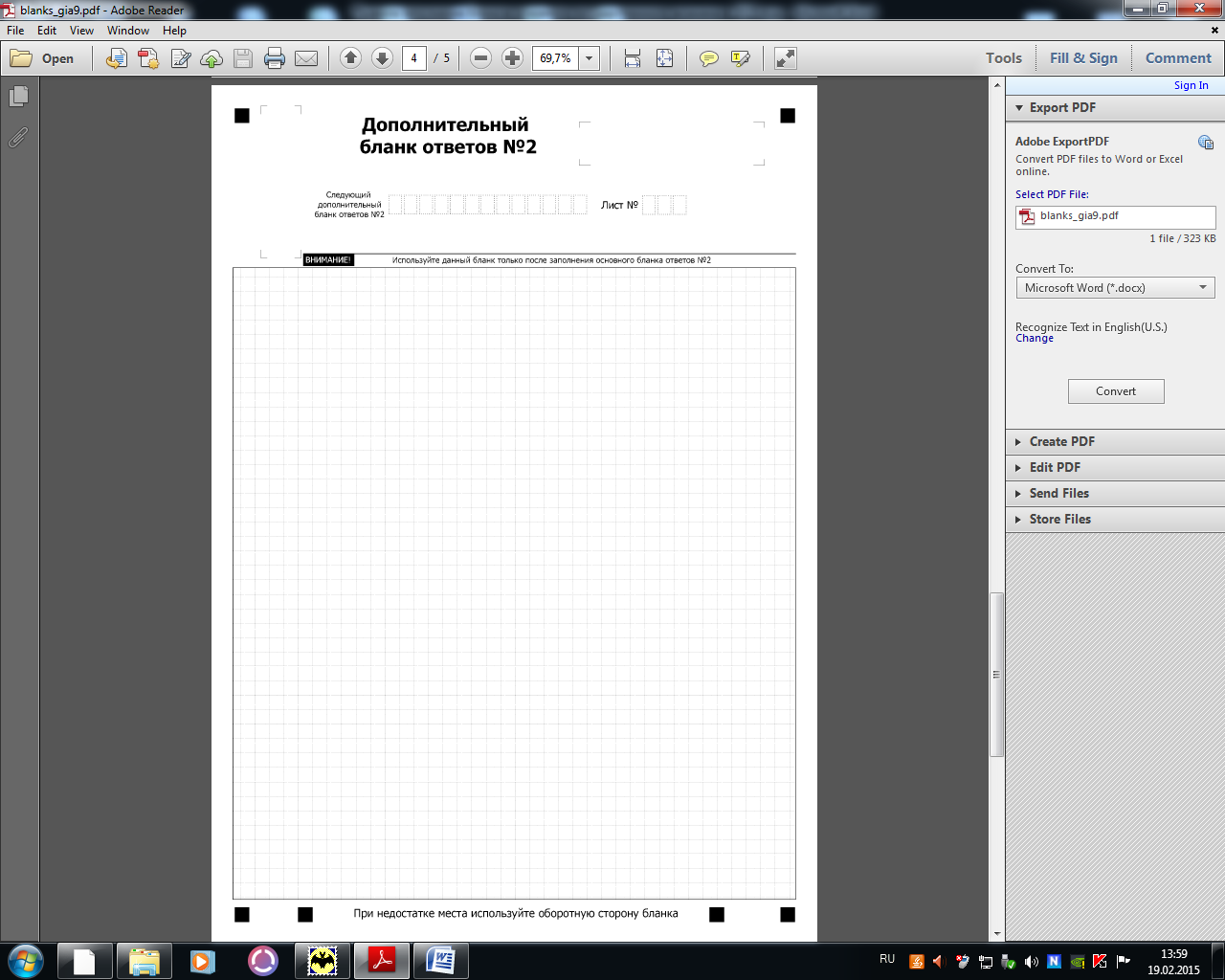 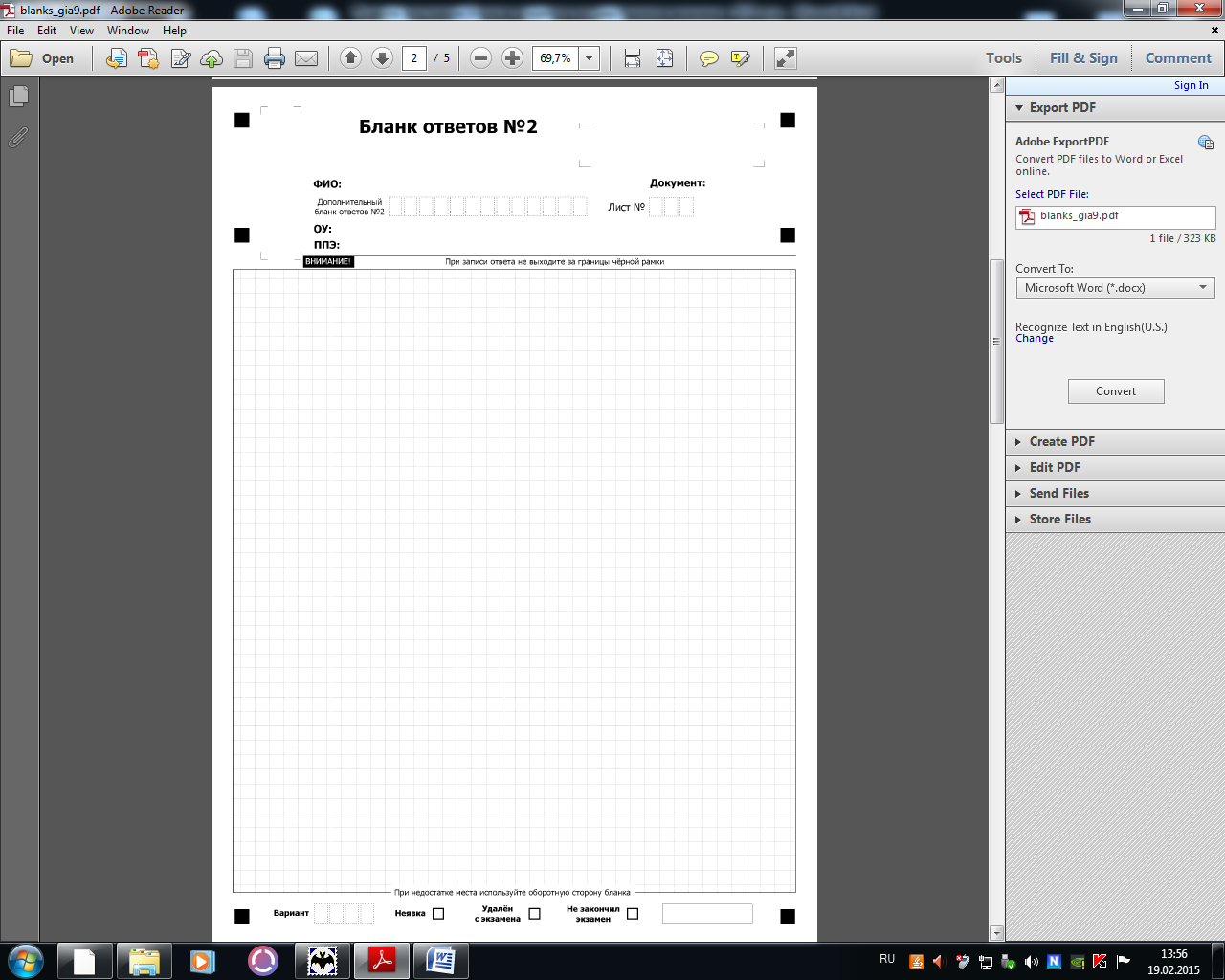 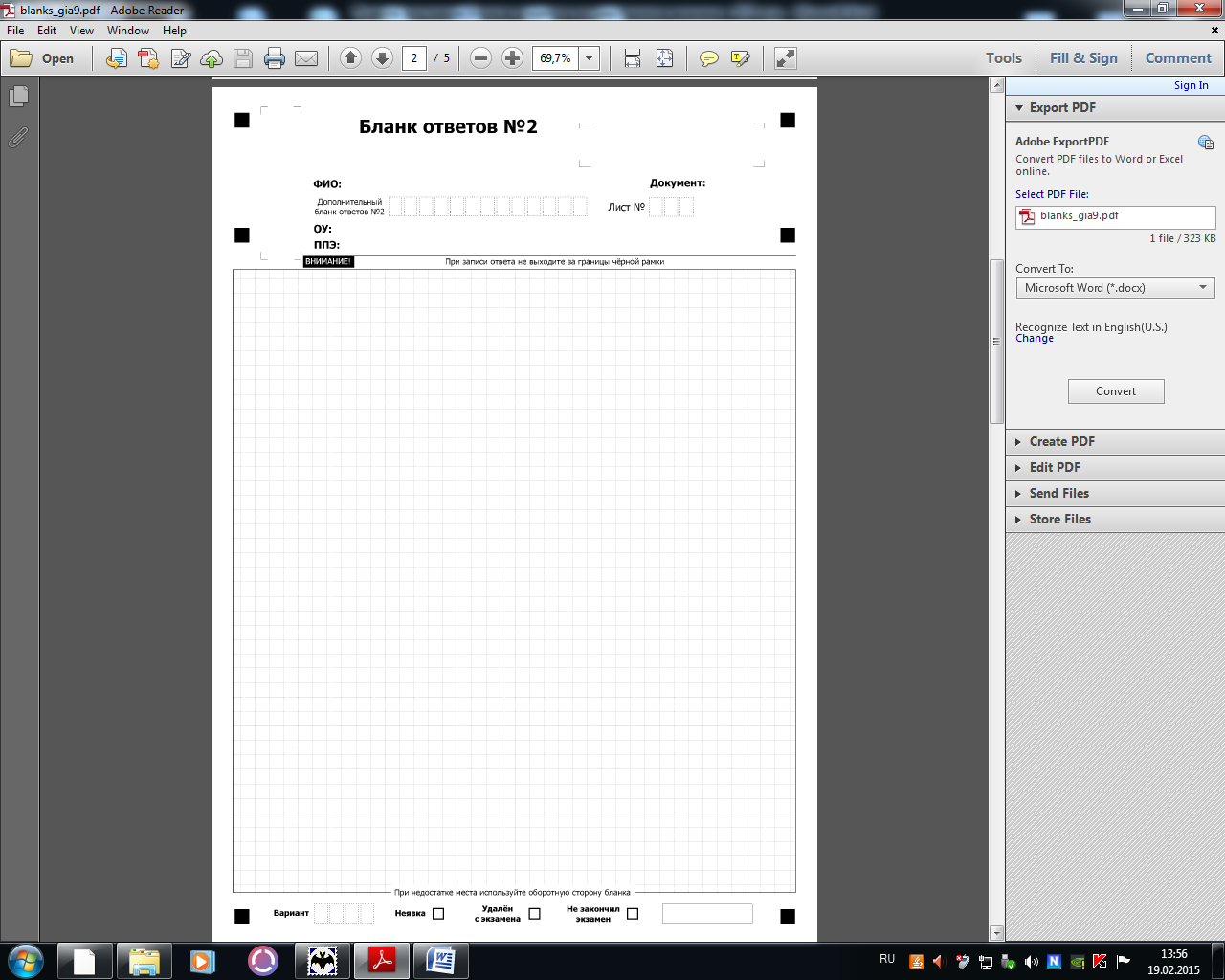 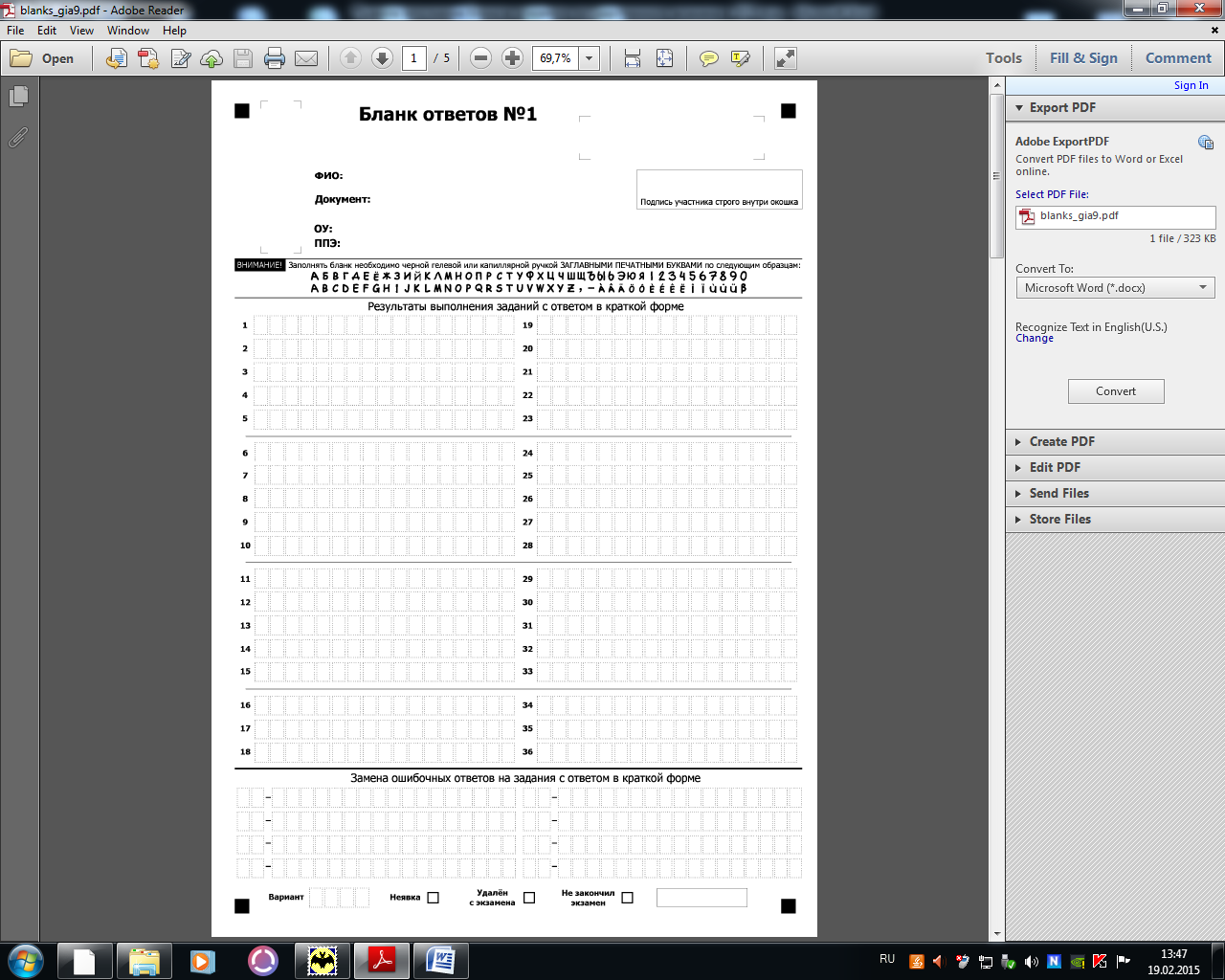 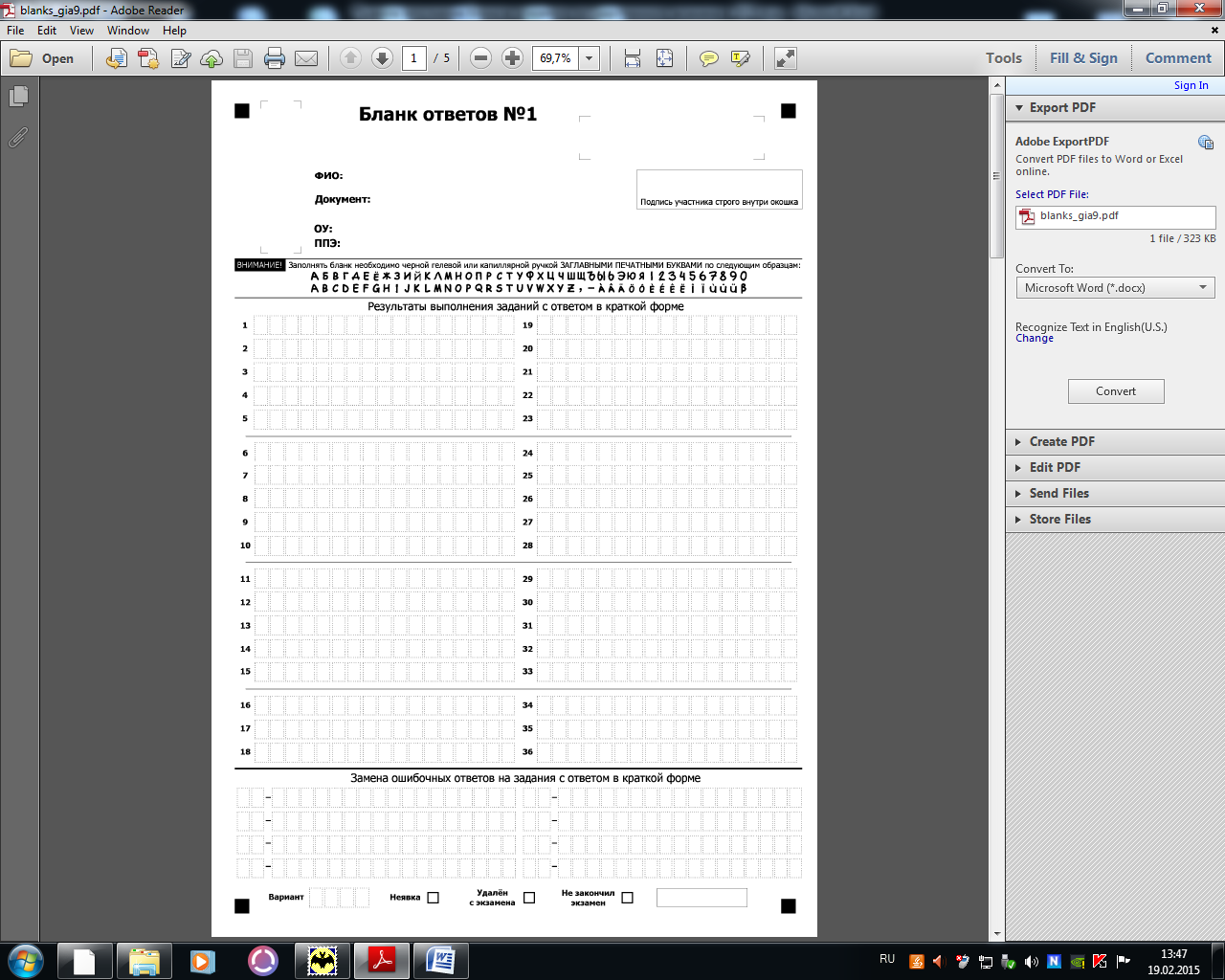 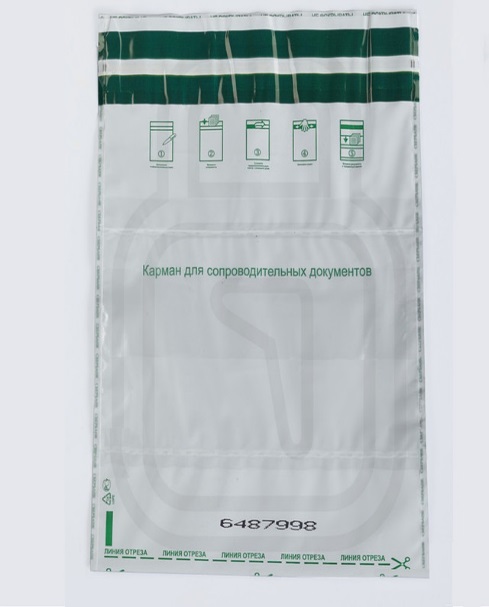 бланки ответов явившихся участников, не явившихся на экзамен, не закончивших экзамен и удаленных с экзамена
БЛАНКИ ГИА 9 СКЛАДЫВАЮТСЯ КОМПЛЕКТАМИ
 ПО УЧАСТНИКАМ И УПАКОВЫВАЮТСЯ В ОДИН ВОЗВРАТНЫЙ СЕКЬЮРПАК СОПРОВОДИТЕЛЬНЫЙ ЛИСТ ЗАПОЛНЯЕТСЯ И ВКЛАДЫВАЕТСЯ В ПРОЗРАЧНЫЙ КАРМАН СЕКЬЮРПАКА
19
www.ege.spb.ru			      (812) 576-34-40
ГИА 9. Сбор материалов: КИМ
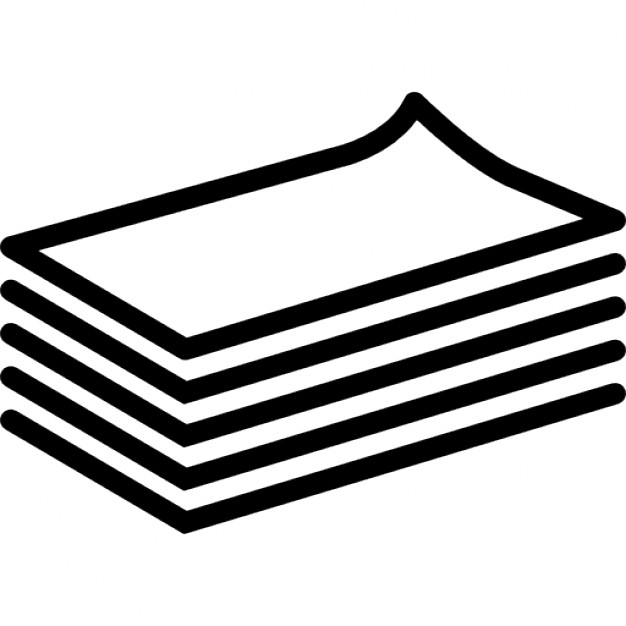 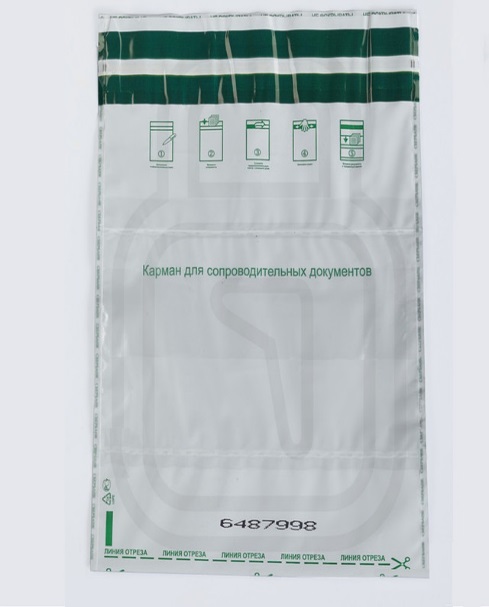 Все КИМ УПАКОВЫВАЮТСЯ В ОДИН вскрытый СЕКЬЮРПАК! 
На всех пакетах должна быть размещена информация об экзамене:
Дата, предмет, номер ППЭ и аудитории
20
www.ege.spb.ru			      (812) 576-34-40
Сбор материалов: Черновики
КОНВЕРТ (готовит руководитель ППЭ на этапе подготовки к экзамену)
ЧЕРНОВИКИ
НА КОНВЕРТЕ УКАЗАТЬ:

ПРЕДМЕТ
ДАТА ЭКЗАМЕНА
КОД ППЭ
НОМЕР АУДИТОРИИ
21
www.ege.spb.ru			      (812) 576-34-40
ГИА 9. Формирование комплекта ЭМ для ПЕРЕДАЧИ В РЦОИ
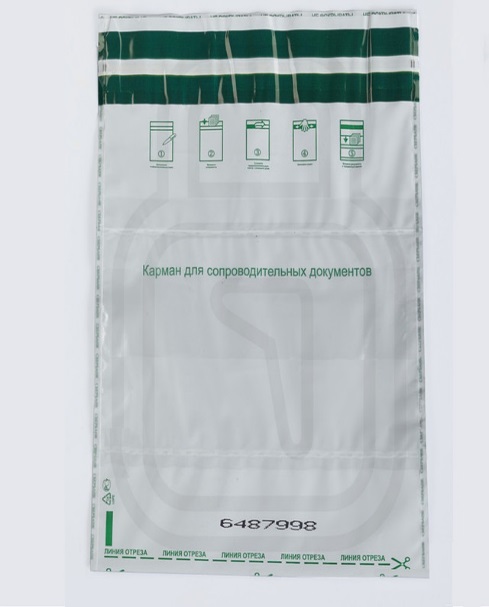 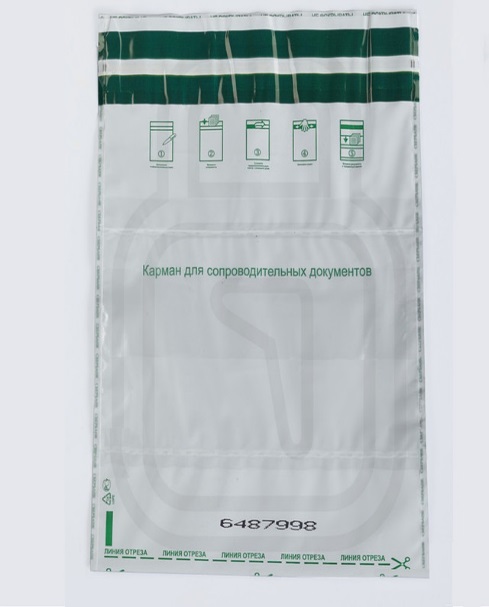 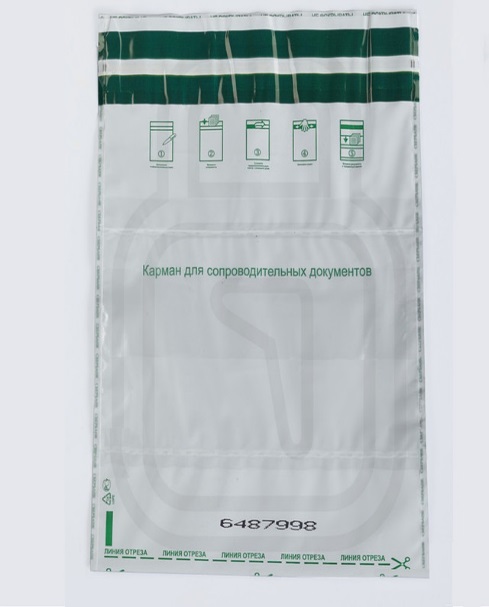 Пакет руководителя
КИМ по аудиториям
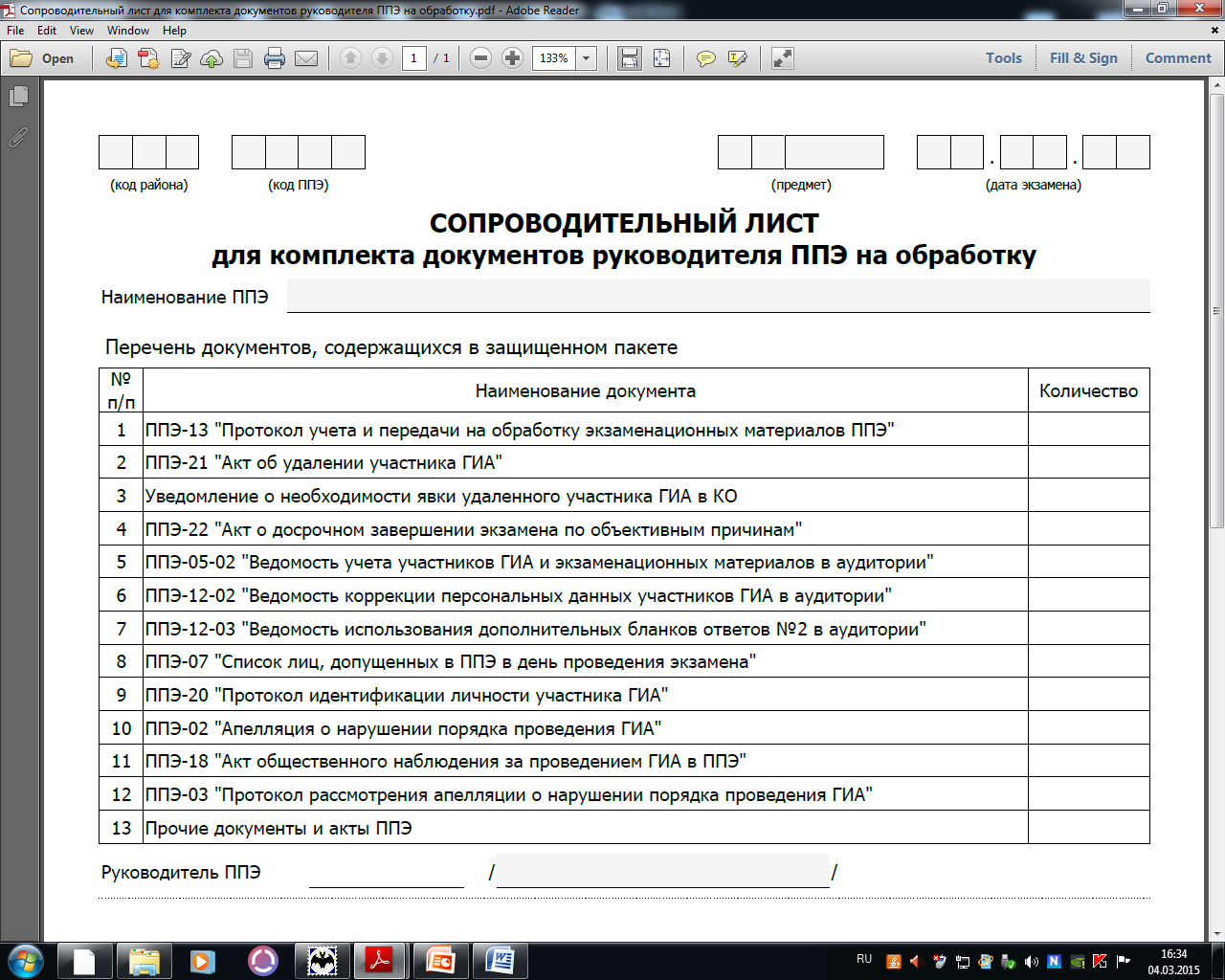 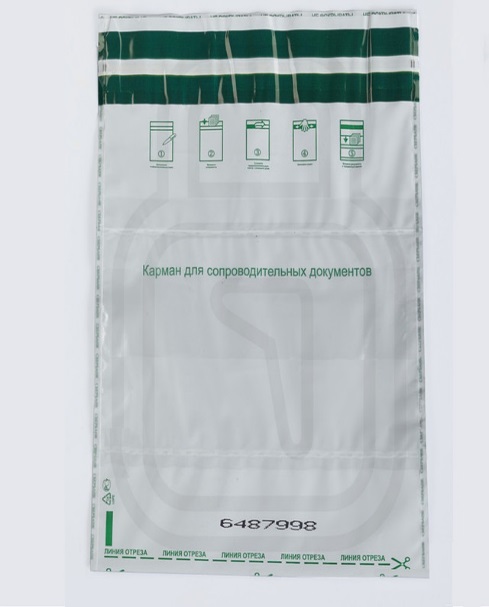 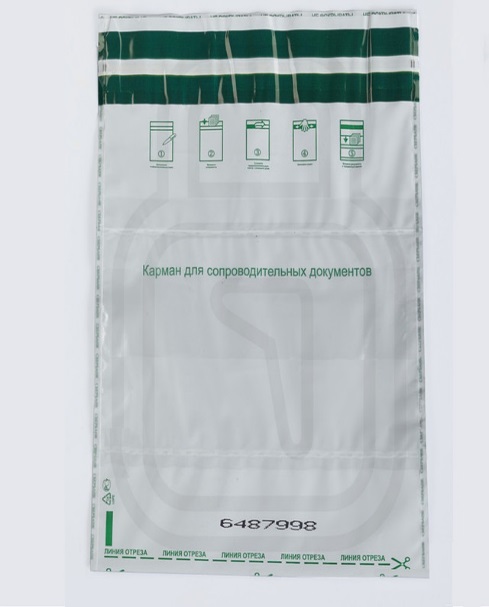 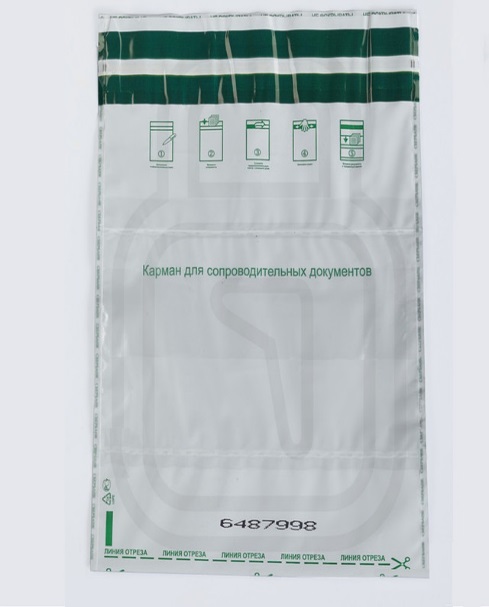 Аудиторные пакеты с бланками
22